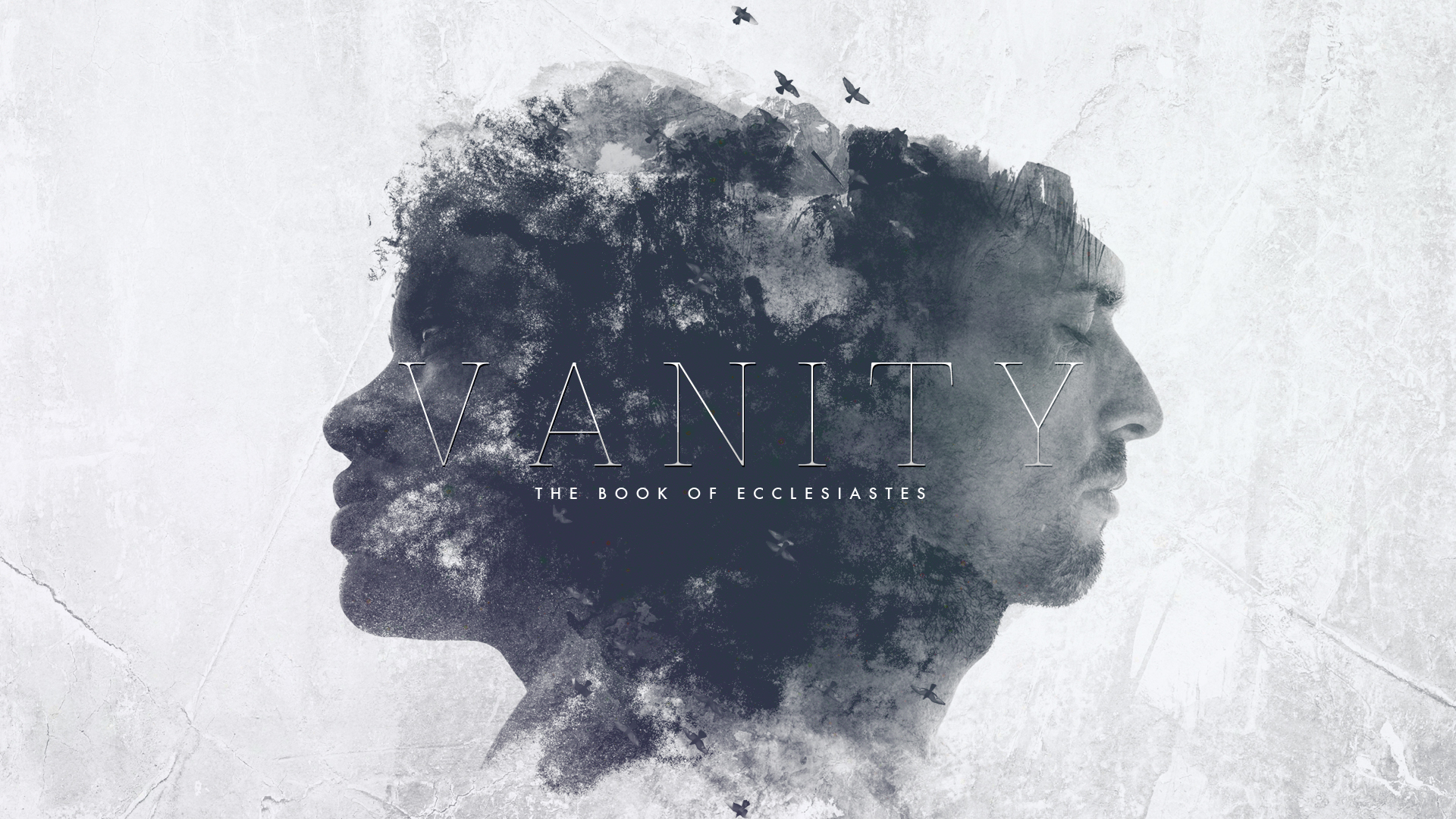 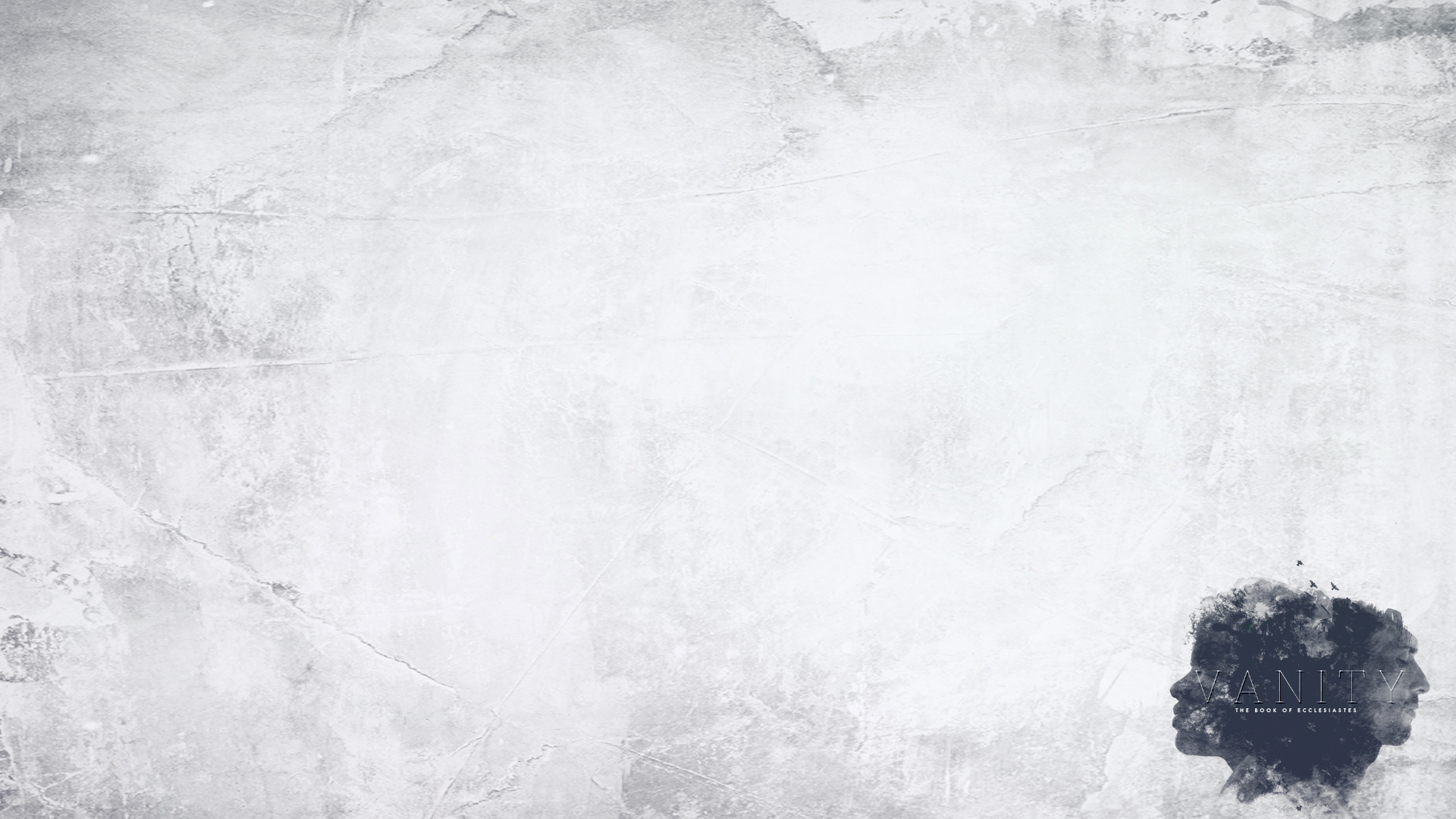 Ecclesiastes 1:1

1 The words of the Preacher, the son of David, king 	in Jerusalem.
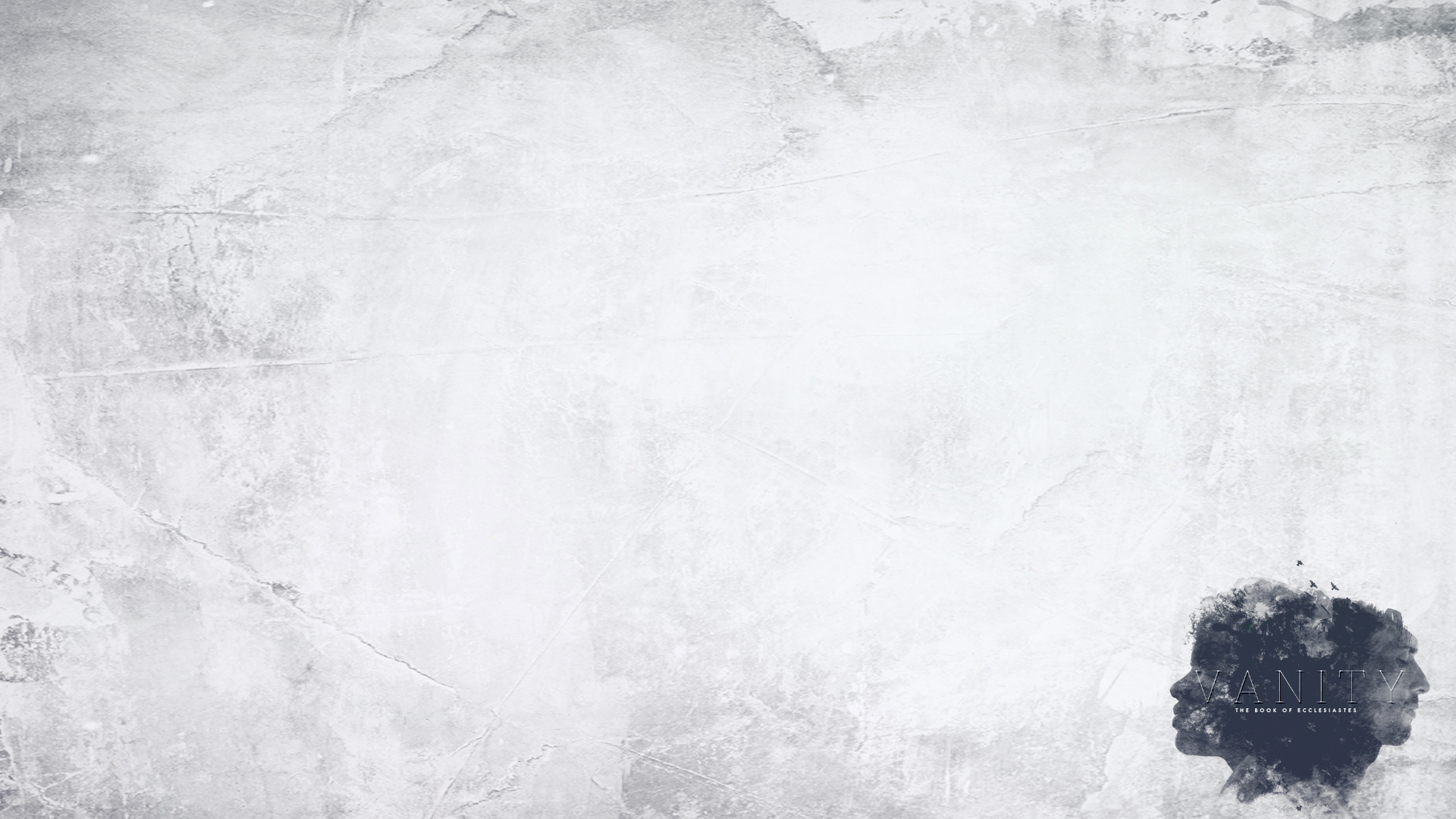 Author: Evidence for Solomon
A Man of Great Wisdom (1 Kings 4:29-34)

A Man of Great Wealth (1 Kings 3:13)

A Man of Great Power (1 Kings 4:21)
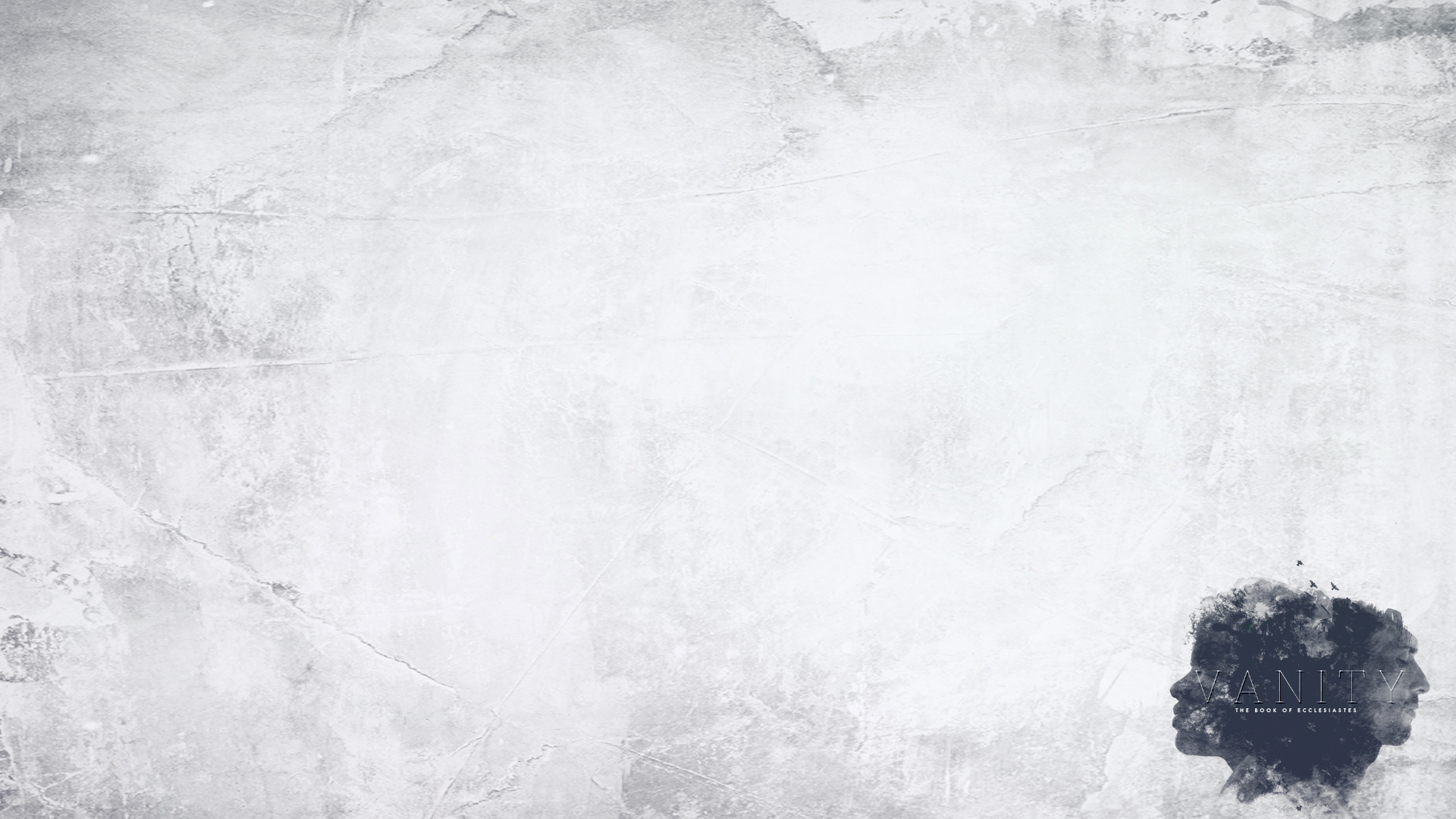 Ecclesiastes 1:1-2

1 The words of the Preacher, the son of David, king 	in Jerusalem.
2 Vanity of vanities, says the Preacher,
    vanity of vanities! All is vanity.
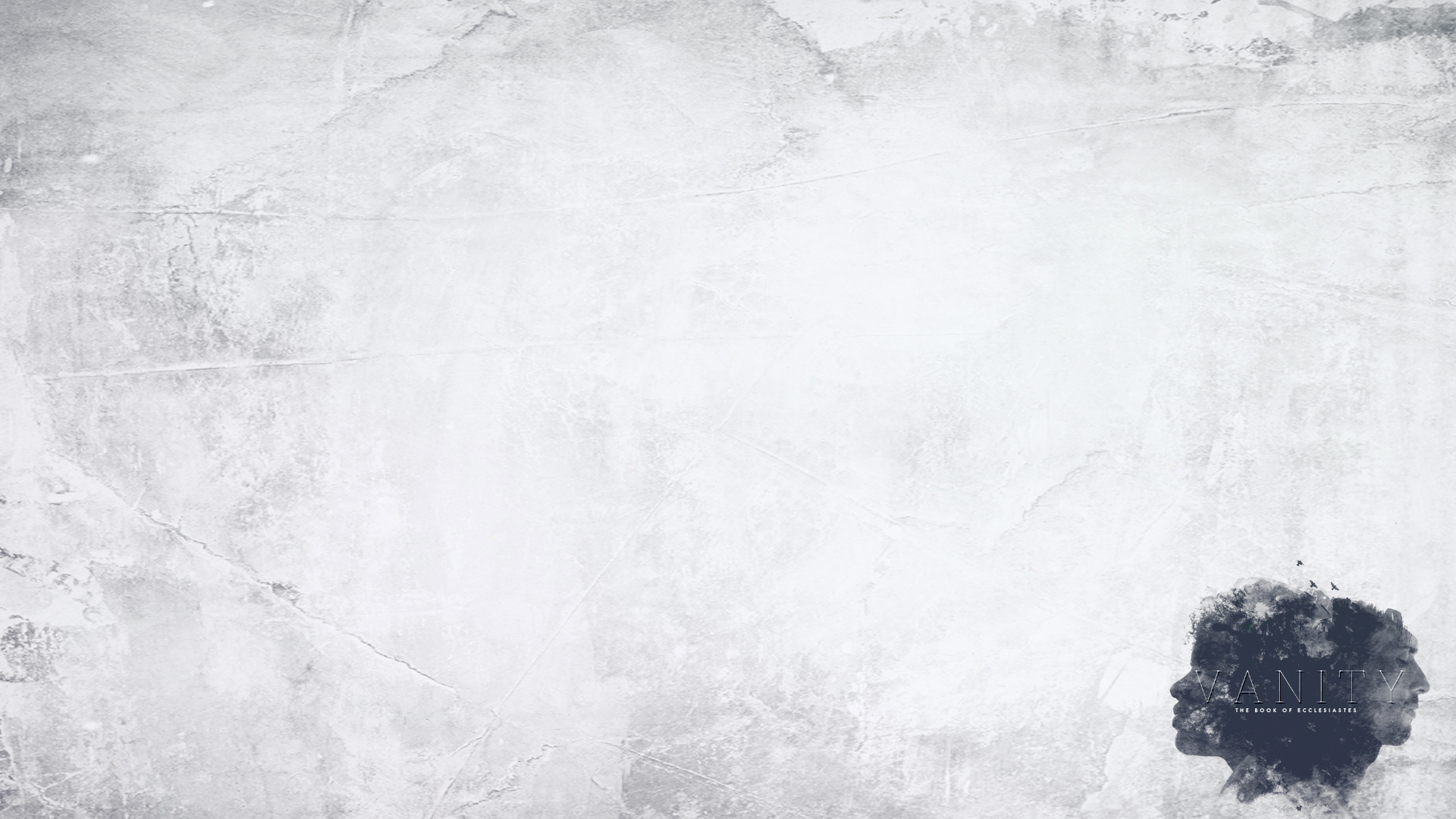 Ecclesiastes 1:1-3

1 The words of the Preacher, the son of David, king 	in Jerusalem.
2 Vanity of vanities, says the Preacher,
    vanity of vanities! All is vanity.
3 What does man gain by all the toil
    at which he toils under the sun?
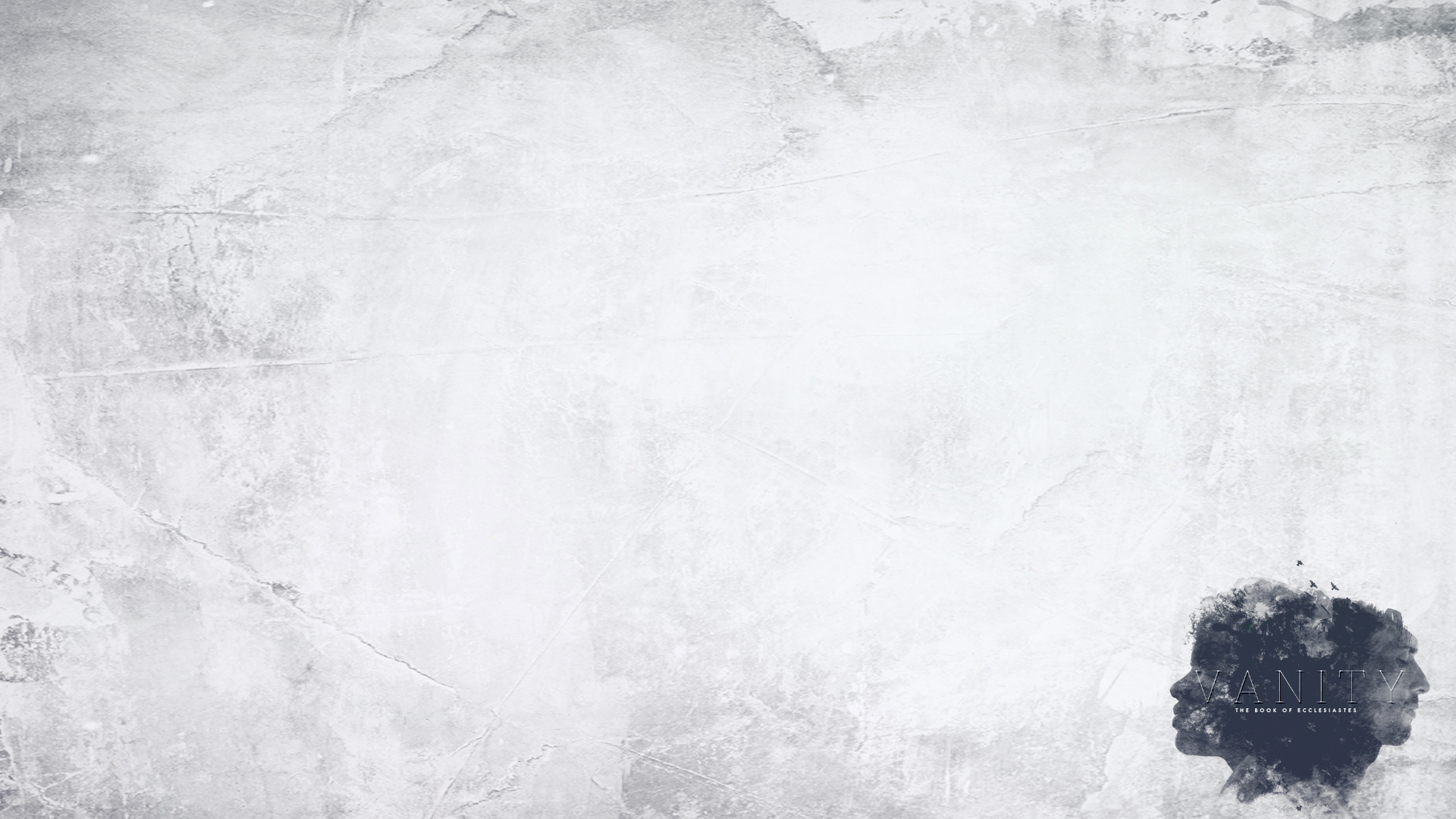 NOTHING CHANGES

Ecclesiastes 1:4-6

4 A generation goes, and a generation comes,
    but the earth remains forever.
5 The sun rises, and the sun goes down,
    and hastens to the place where it rises.
6 The wind blows to the south
    and goes around to the north;
around and around goes the wind,
    and on its circuits the wind returns.
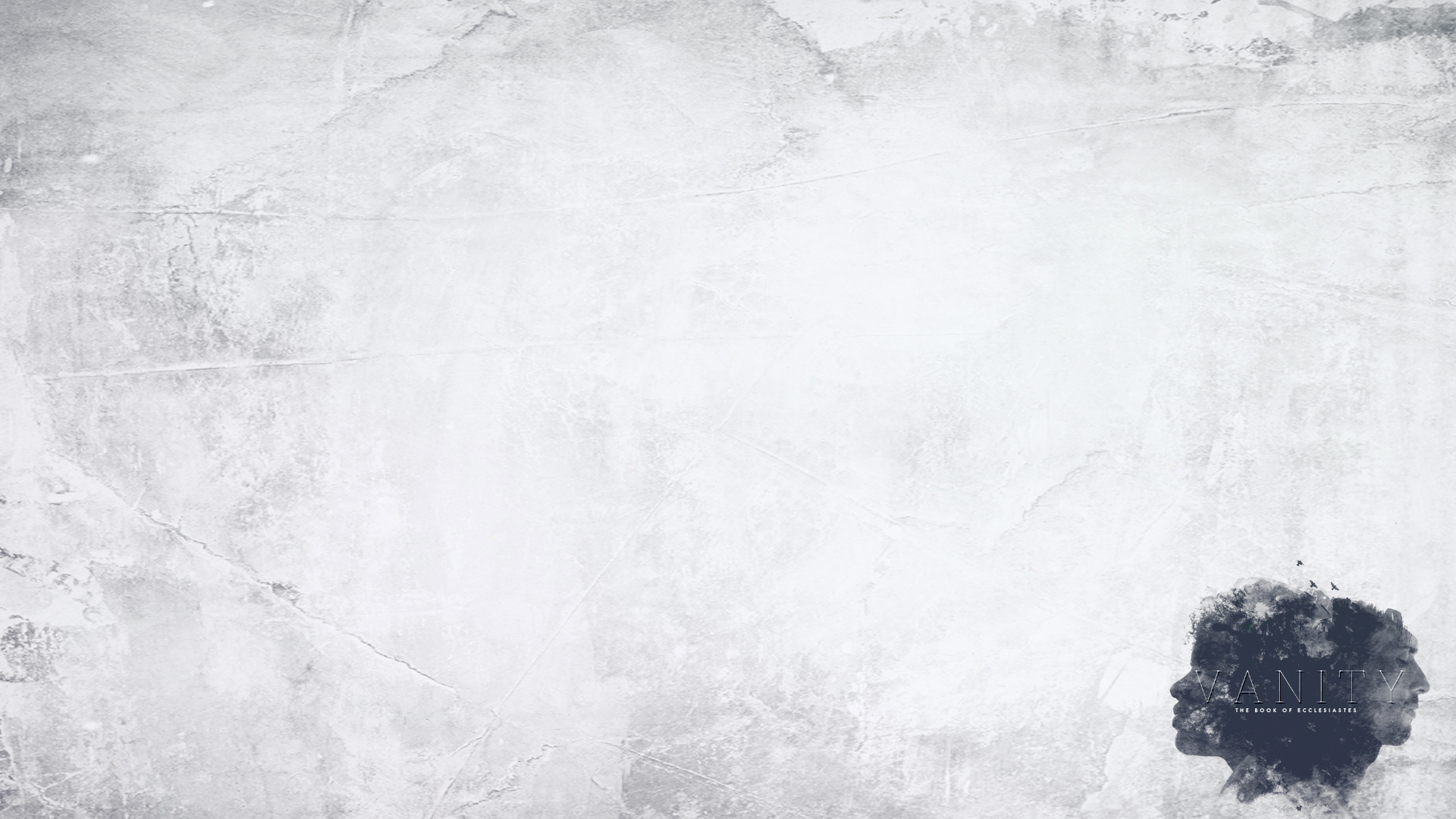 NOTHING IS EVER SATISFIED

Ecclesiastes 1:7-8

7 All streams run to the sea,
    but the sea is not full;
to the place where the streams flow,
    there they flow again.
8 All things are full of weariness;
    a man cannot utter it;
the eye is not satisfied with seeing,
    nor the ear filled with hearing.
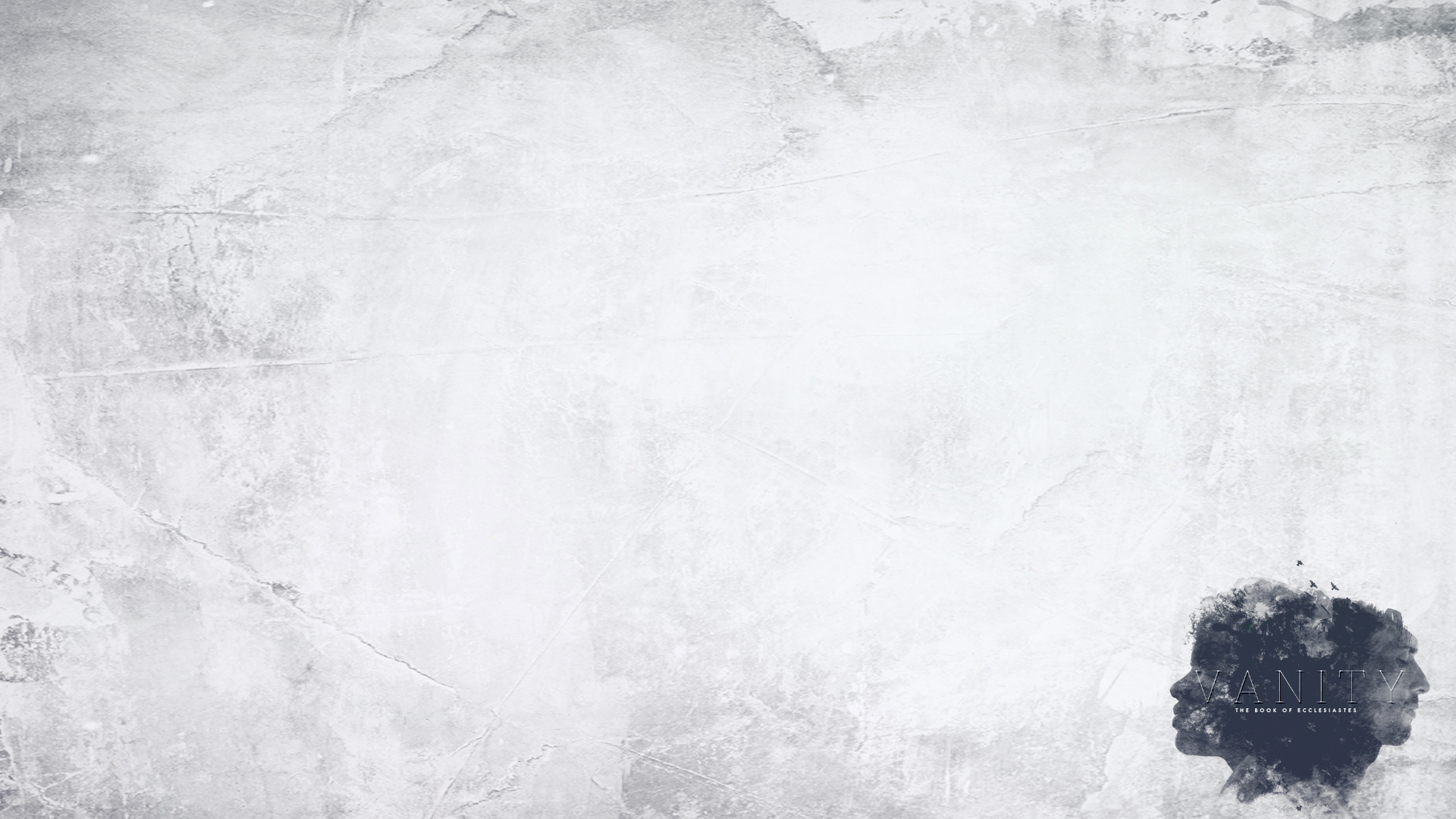 NOTHING IS NEW

Ecclesiastes 1:9-10

9 What has been is what will be,
    and what has been done is what will be done,
    and there is nothing new under the sun.
10 Is there a thing of which it is said,
    “See, this is new”?
It has been already
    in the ages before us.
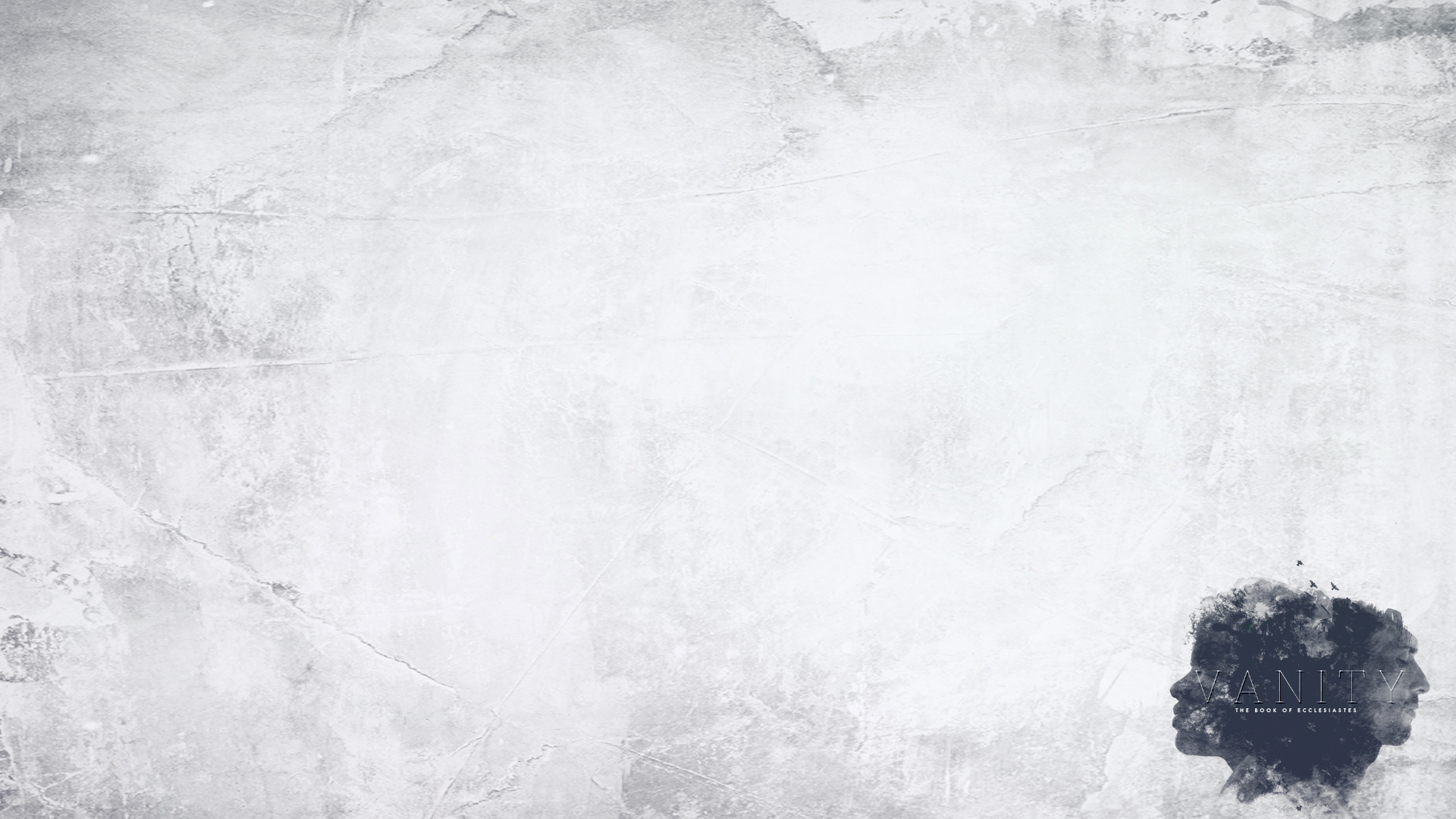 NOTHING LASTS

Ecclesiastes 1:11

11 There is no remembrance of former people, 
    nor will there be any remembrance
of later people yet to be
    among those who come after.
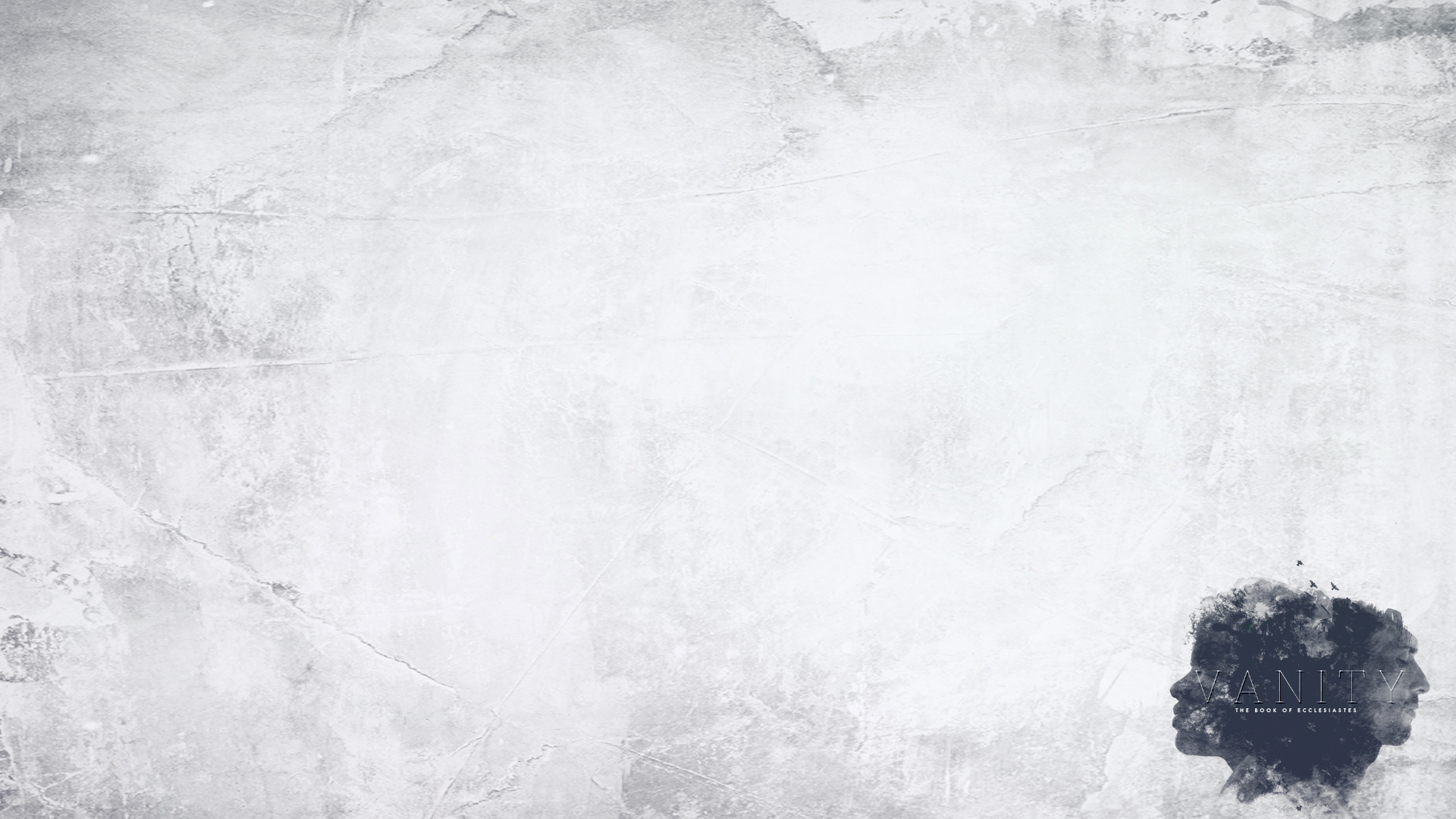 Takeaways

Godliness with contentment is great gain
 - 1 Tim. 6:7-9;  Phil. 4:11; Heb. 13:5

Nothing “under the sun” brings true satisfaction

Life is meaningless if we’re only focused on the physical
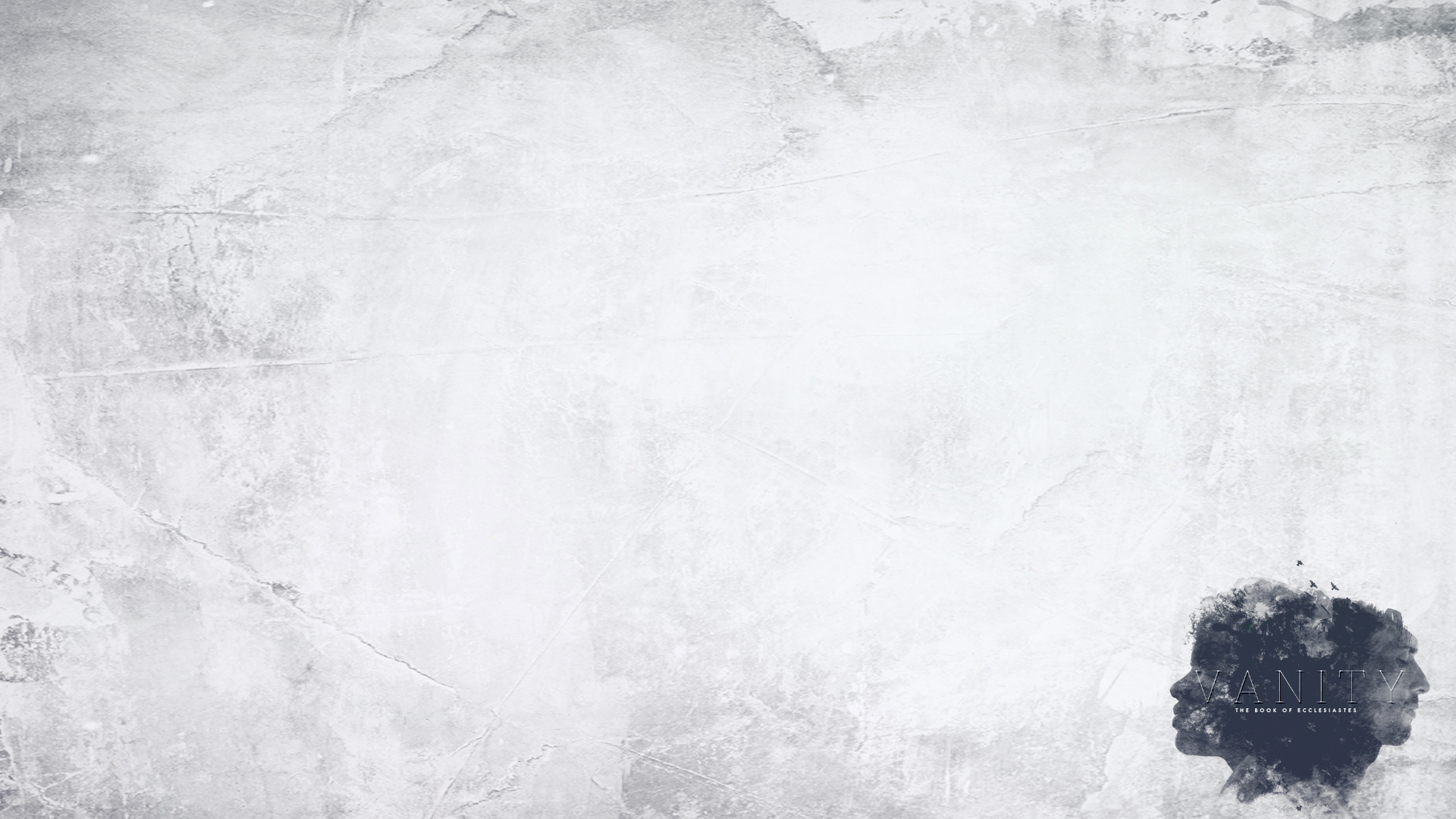 THE PREACHER’S FINAL ANALYSIS

Ecclesiastes 12:13-14

13 The end of the matter; all has been heard. Fear God and keep his commandments, for this is the whole duty of man. 14 For God will bring every deed into judgment, with every secret thing, whether good or evil.
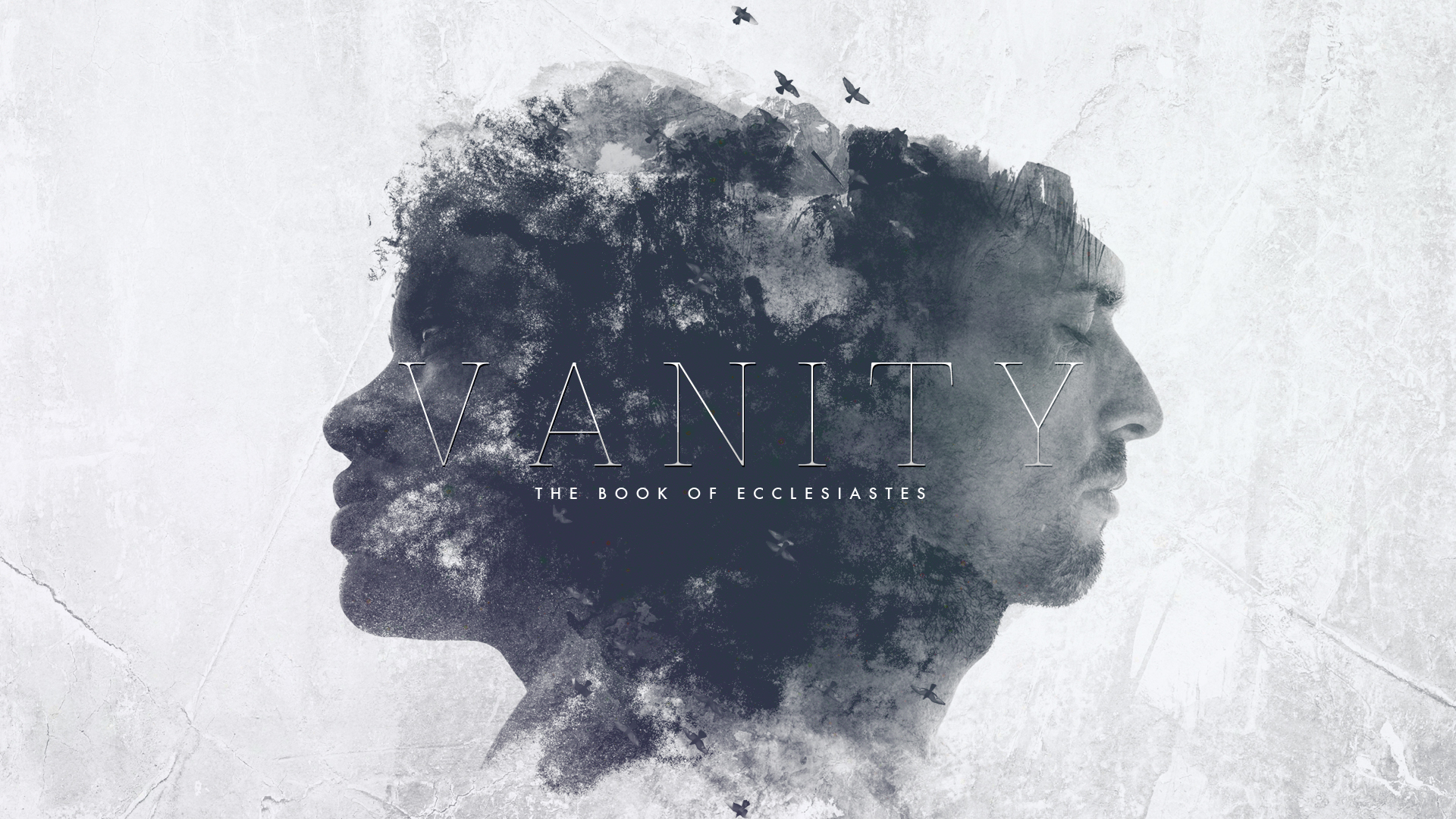